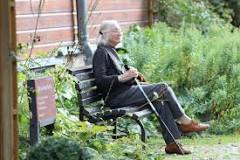 Demence
Co je to demence?
         
Demence lze charakterizovat jako duševní onemocnění, při nichž v důsledku chorobného procesu dochází ke snížení paměti, intelektu a jiných tzv. poznávacích funkcí od jejich původní úrovně a k druhotnému úpadku všech dalších psychických funkcí.
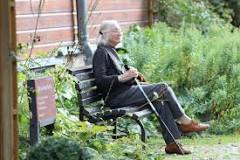 Demence je závažná mozková choroba zapříčiněná degenerativními změnami v mozkové tkáni. Jejich podstatou jsou poté rozličné chorobné procesy a poškození.
Formy demence: Alzheimerova a Huntingtonova choroba, Frontotemporální lobární degenerace, či vzácná Creutzfeldtova–Jakobova nemoc. 
Většina forem demence postihuje jedince nad 60 let, nicméně v 19. století byla demence poměrně častá i mezi 30, 40 lety – nejobvykleji se jednalo o, dnes již vzácnou, progresivní paralýzu, tj. parenchymatózní syfilis. 
Ale i dnes je předčasná demence poměrně častý jev (AIDS dementia complex, mozkové nádory, různorodé heredopatie, atd.)
Ústředními příznaky demence je progresivní deteriorace rozumových schopností a změny osobnosti. 
Nejčasněji bývá postižena krátkodobá, později i dlouhodobá paměť, porušen je také úsudek a časoprostorová orientace, včetně ostatních kognitivních schopností, jakými je pozornost, schopnost komunikace, abstraktní myšlení a rozpoznávací funkce.
Osobnost nemocného se postupně rozpadá, četné obtíže pro něj představují i běžné každodenní činnosti a jeho společenská role, pacient zapomíná již naučené úkony, jakými je oblékání, příprava jídla a hygiena, ztrácí své osobní věci, bloudí ve svém bydlišti. 
Tyto projevy velmi často doprovázejí i poruchy nálady, nezvyklé chování, nebo epizodické stavy zmatenosti (delirium) s hrozbou pádu.
Velmi významnou vlastností demence je ztráta již získaných duševních schopností, nikdy tedy nelze hovořit o demenci vrozené. Nejčastější formou demence je poté Alzheimerova choroba, frontotemporální a vaskulární demence. Prvotní příznaky demence se obvykle projevují jako postupné oslabování inteligence, schopnosti rozpoznávání a paměti, změny osobnosti, apatie a úpadek volní činnosti.